Surviving MS DOS
When lost, google it
Navigating DOS
Type “cmd” into the windows start menu
If you need admin privileges then right click and select “run as administrator”
Be careful not to move/delete anything critical
Navigation is similar (not identical) to linux. 
“cd” change directory
“copy”, “move”, etc
“dir” list files in directory
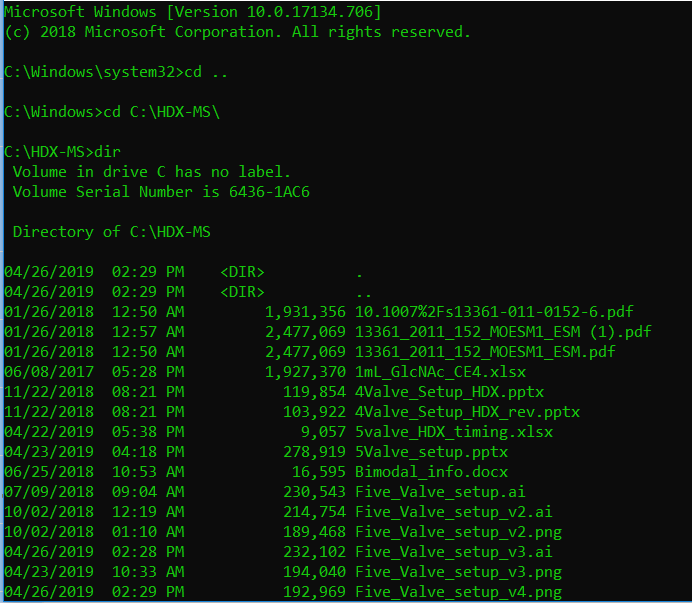 Why use DOS?
Catastrophic windows crashes
Command line execution:
Many custom programs need to be run as a command line
Execute a binary with flags
Binary – an compiled executable file
Flag - option
They generally can be run with a “-- help” flag to get a list of all the flags
“random.exe -input C:\temp\data.txt –output C:\temp\output.txt”
This executes random.exe and specifies data.txt as the input file, and output.txt as the output file.